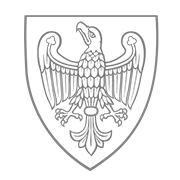 Urząd Marszałkowski Województwa Wielkopolskiego w Poznaniu
Zmiany przepisów prawa w zakresie gospodarki odpadami

 Planowane zmiany związane z WPGO i KPGO
Maciej Kiełbus

KANCELARIA PRAWNA 
DR KRYSTIAN ZIEMSKI & PARTNERS SP.K. 
w POZNANIU

Urząd Marszałkowski Województwa Wielkopolskiego, Poznań, 24 czerwca 2021 r.
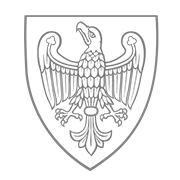 Urząd Marszałkowski Województwa Wielkopolskiego w Poznaniu
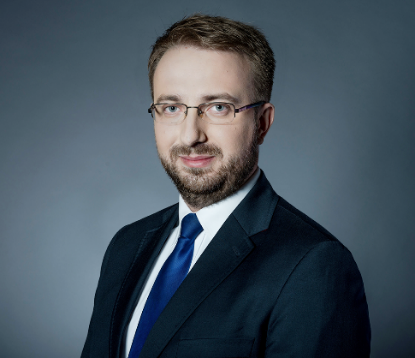 Maciej Kiełbus
 Tel.       	(48 61) 866 26 28
 Fax.     	(48 61) 865 82 56
 E-mail  	maciej.kielbus@ziemski.com.pl
Partner w Dziale Prawa Administracyjnego Kancelarii Prawnej Dr Krystian Ziemski & Partners sp. k. w Poznaniu;
Autor publikacji w Piśmie Samorządu Terytorialnego WSPÓLNOTA; w Przeglądzie Komunalnym, w Serwisie Administracyjno-Samorządowym SAS; w Piśmie Wodociągi i Kanalizacja; w Serwisie Sozosfera.pl;
Redaktor naczelny portalu PrawoDlaSamorządu.PL .
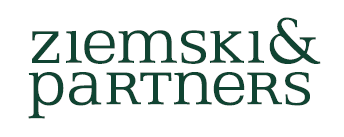 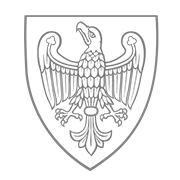 Urząd Marszałkowski Województwa Wielkopolskiego w Poznaniu
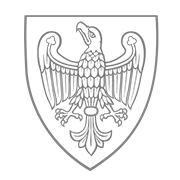 Urząd Marszałkowski Województwa Wielkopolskiego w Poznaniu
Art. 34a 1. Programy zapobiegania powstawaniu odpadów opracowuje się na poziomie krajowym i wojewódzkim.  
2. Krajowy program zapobiegania powstawaniu odpadów, zwany dalej „KPZPO”, stanowi załącznik do krajowego planu gospodarki odpadami, o którym mowa w art. 36 ust. 1. 
3. Wojewódzki program zapobiegania powstawaniu odpadów stanowi załącznik do wojewódzkiego planu gospodarki odpadami, o którym mowa w art. 36 ust. 2. 

4.	Dla odpadów żywności opracowuje się programy zapobiegania powstawaniu odpadów żywności zawierające odpowiednio informacje, o których mowa w art. 35 ust. 1a.
5. Krajowy program zapobiegania powstawaniu odpadów żywności stanowi wyodrębnioną część KPZPO.
6. Wojewódzki program zapobiegania powstawaniu odpadów żywności stanowi wyodrębnioną część wojewódzkiego programu zapobiegania powstawaniu odpadów.
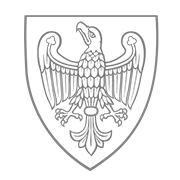 Urząd Marszałkowski Województwa Wielkopolskiego w Poznaniu
Programy zapobiegania powstawaniu odpadów określają co najmniej środki zapobiegania powstawaniu odpadów wymienione w art. 19a ust. 1 oraz zawierają:

cele dotyczące zapobiegania powstawaniu odpadów; 

opis istniejących środków służących zapobieganiu powstawaniu odpadów, z wyodrębnieniem ponownego użycia, oraz ich wkład w zapobieganie powstawaniu odpadów;

wskaźniki jakościowe lub ilościowe w celu monitorowania i oceny wdrażania środków służących zapobieganiu powstawaniu odpadów, z wyodrębnieniem ponownego użycia, w szczególności dotyczące ilości wytwarzanych odpadów oraz pomiaru poziomów odpadów żywności;

w stosownych przypadkach informacje na temat wpływu instrumentów i środków określonych w załączniku 4a do ustawy na zapobieganie powstawaniu odpadów;

w stosownych przypadkach ocenę użyteczności środków określonych w załączniku 5 do ustawy lub innych stosowanych środków
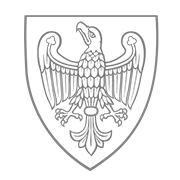 Urząd Marszałkowski Województwa Wielkopolskiego w Poznaniu
Art. 19a. 1. W celu zapobiegania powstawaniu odpadów stosuje się środki, które co najmniej:

promują i wspierają zrównoważone modele produkcji i konsumpcji;

zachęcają do projektowania, wytwarzania i korzystania z produktów, które są zasobooszczędne, trwałe, w tym trwałe w znaczeniu żywotności i braku sztucznego skracania cyklu życia, nadające się do naprawy, ponownego użycia i modernizacji;

w przypadku produktów zawierających materiały stanowiące surowce krytyczne zapobiegają, aby materiały te stały się odpadami;

zachęcają do ponownego używania produktów i tworzenia systemów promujących naprawę i ponowne użycie, w szczególności w odniesieniu do sprzętu elektrycznego i elektronicznego, tekstyliów, mebli, opakowań oraz materiałów i produktów budowlanych;

wspierają, w stosownych przypadkach i bez uszczerbku dla praw własności intelektualnej, dostępność części zamiennych, instrukcji obsługi, informacji technicznych lub innych narzędzi, sprzętu lub oprogramowania pozwalającego na naprawę i ponowne użycie produktów bez szkody dla ich jakości i bezpieczeństwa;
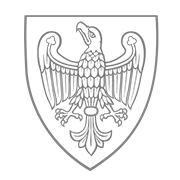 Urząd Marszałkowski Województwa Wielkopolskiego w Poznaniu
Art. 19a. 1. W celu zapobiegania powstawaniu odpadów stosuje się środki, które co najmniej:

zmniejszają powstawanie odpadów w procesach związanych z produkcją przemysłową, wydobyciem minerałów i wytwórczością oraz budową i rozbiórką, przy uwzględnieniu najlepszych dostępnych technik;

zmniejszają wytwarzanie odpadów żywności w produkcji podstawowej, przetwórstwie i wytwórstwie, w sprzedaży detalicznej i innej dystrybucji żywności, w restauracjach i usługach gastronomicznych, jak również w gospodarstwach domowych, jako wkład w realizację celu zrównoważonego rozwoju Organizacji Narodów Zjednoczonych dotyczącego zmniejszenia o połowę do 2030 r. globalnej ilości marnowanej żywności na mieszkańca w sprzedaży detalicznej i konsumpcji oraz zmniejszeniu strat żywnościowych w procesie produkcji i dystrybucji;

zachęcają do dokonywania darowizn produktów spożywczych i do innych form redystrybucji żywności, przy zachowaniu pierwszeństwa przeznaczania jej dla ludzi przed wykorzystaniem jako paszę dla zwierząt czy przetwarzaniem na produkty niespożywcze;

promują zmniejszanie zawartości substancji niebezpiecznych w materiałach i produktach, bez uszczerbku dla zharmonizowanych wymogów prawnych określonych na poziomie unijnym w odniesieniu do tych materiałów i produktów;
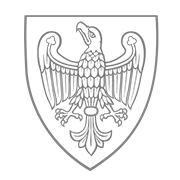 Urząd Marszałkowski Województwa Wielkopolskiego w Poznaniu
Art. 19a. 1. W celu zapobiegania powstawaniu odpadów stosuje się środki, które co najmniej:

zmniejszają powstawanie odpadów, w szczególności tych, które nie nadają się do przygotowania do ponownego użycia ani do recyklingu;

 identyfikują produkty będące głównymi źródłami zaśmiecania, w szczególności środowiska lądowego i morskiego, oraz podejmują odpowiednie działania w celu zapobiegania i zmniejszania ilości odpadów pochodzących z tych produktów;

dążą do powstrzymania powstawania odpadów morskich jako wkład w realizację celu zrównoważonego rozwoju Organizacji Narodów Zjednoczonych dotyczącego zapobiegania i znacznego zmniejszenia wszelkiego rodzaju zanieczyszczeń środowiska morskiego;

 polegają na opracowaniu i wspieraniu kampanii informacyjnych podnoszących poziom świadomości na temat zapobiegania powstawaniu odpadów i zaśmiecania.

2. Przykłady środków służących zapobieganiu powstawaniu odpadów określa załącznik nr 5 do ustawy.
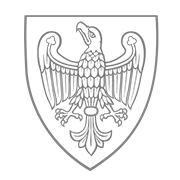 Urząd Marszałkowski Województwa Wielkopolskiego w Poznaniu
art. 36a. 1. Projekt KPZPO opracowuje minister właściwy do spraw klimatu we współpracy z ministrem właściwym do spraw rolnictwa, ministrem właściwym do spraw gospodarki wodnej, ministrem właściwym do spraw gospodarki, ministrem właściwym do spraw budownictwa, ministrem właściwym do spraw gospodarki morskiej oraz ministrem właściwym do spraw zdrowia. 

2. Na potrzeby opracowania projektu KPZPO minister właściwy do spraw klimatu, na rok przed przystąpieniem do jego opracowania, przekazuje ministrom, o których mowa w ust. 1, zakres informacji niezbędnych do przygotowania opisu działań planowanych do określenia w KPZPO oraz informuje tych ministrów o terminie przystąpienia do opracowania tego programu.
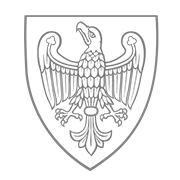 Urząd Marszałkowski Województwa Wielkopolskiego w Poznaniu
art. 36a. 

3. Ministrowie, o których mowa w ust. 1, każdy w zakresie swojej właściwości, przygotowują i przekazują ministrowi właściwemu do spraw klimatu, nie później niż na 6 miesięcy przed terminem opracowania projektu KPZPO, propozycję działań planowanych do określenia w KPZPO, wskazując:
1) 	rodzaj tych działań, z podziałem na prawne, administracyjne, ekonomiczne, edukacyjne i kontrolne;
2) 	sposób wdrożenia tych działań oraz koszty i korzyści z nich wynikające.
4. Ministrowie, o których mowa w ust. 1, przekazują ministrowi właściwemu do spraw klimatu, wraz z propozycją działań, o której mowa w ust. 3, informacje stanowiące podstawę do jej przygotowania.
5. Minister właściwy do spraw klimatu uzgadnia sposób uwzględnienia uwag zgłoszonych w wyniku konsultacji publicznych i opiniowania do projektu KPZPO z ministrami, o których mowa w ust. 1, w zakresie propozycji działań, o których mowa w ust. 3. 
6. Ministrowie, o których mowa w ust. 1, przekazują ministrowi właściwemu do spraw klimatu coroczną informację o:
1) 	stanie realizacji celów i działań wraz z ocena ich efektywności,
2) 	wartości wskaźników, o których mowa art. 35 ust. 1a pkt 3, określonych w KPZPO
- 	w terminie do 31 marca za poprzedni rok kalendarzowy.
7. Minister właściwy do spraw klimatu może określić, w drodze rozporządzenia, wzór informacji, o której mowa w ust. 10, kierując się potrzebą ujednolicenia przekazywanych danych.”;
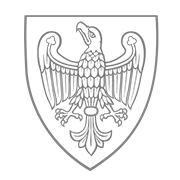 Urząd Marszałkowski Województwa Wielkopolskiego w Poznaniu
Plany gospodarki odpadami zawierają:
identyfikację problemów w zakresie gospodarki odpadami, w tym ocenę:

potrzeby zamknięcia istniejących obiektów gospodarowania odpadami i potrzeby budowy dodatkowej infrastruktury gospodarowania odpadami zgodnie z zasadą bliskości oraz, w razie potrzeby, realizacji inwestycji w celu zaspokojenia istniejących potrzeb,

istniejących systemów zbierania odpadów, w tym rodzajów odpadów objętych tymi systemami i terytorialnego zakresu selektywnego zbierania, środków służących poprawie ich funkcjonowania oraz potrzeby stworzenia nowych systemów zbierania

uwzględniającą, w razie potrzeby, podstawowe informacje charakteryzujące z punktu widzenia gospodarki odpadami obszar, dla którego jest sporządzany plan gospodarki odpadami, a w szczególności położenie geograficzne, sytuację demograficzną, sytuację gospodarczą oraz warunki glebowe, hydrogeologiczne i hydrologiczne, mogące mieć wpływ na lokalizację istniejących instalacji gospodarowania odpadami,
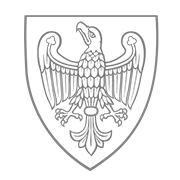 Urząd Marszałkowski Województwa Wielkopolskiego w Poznaniu
Plany gospodarki odpadami zawierają:
ocenę inwestycji i innych środków finansowych, w tym dla samorządów terytorialnych, niezbędnych do zaspokojenia potrzeb, o których mowa w lit. f tiret pierwsze,

informacje o środkach służących osiągnięciu celów określonych w art. 5 ust. 3a dyrektywy Rady 1999/31/WE z dnia 26 kwietnia 1999 r. w sprawie składowania odpadów (Dz.Urz. WE L 182 z 16.07.1999, str. 1, Dz. U. UE L 284 z 31.10.2003, str. 1, Dz. U. UE L 311 z 21.11.2008, str. 1, Dz. U. UE L 328 z 10.12.2011, str. 328 i Dz. U. UE L 150 z 14.6.2018, str. 100; Dz.Urz. UE Polskie wydanie specjalne, rozdz. 15, t. 4, str. 228),

środki na rzecz zwalczania wszelkich form zaśmiecania środowiska lądowego i morskiego oraz przeciwdziałania im i uprzątania wszystkich rodzajów odpadów,

odpowiednie jakościowe lub ilościowe wskaźniki i cele, w tym dotyczące ilości wytworzonych odpadów i ich przetwarzania oraz odpadów komunalnych unieszkodliwianych lub poddawanych procesowi odzysku energii;”,
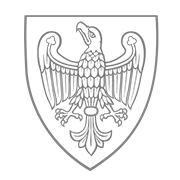 Urząd Marszałkowski Województwa Wielkopolskiego w Poznaniu
Plany gospodarki odpadami zawierają:

4) kierunki działań w zakresie kształtowania systemu gospodarki odpadami, podejmowanych dla osiągnięcia celów, o których mowa w pkt 3, w tym:

 a) 	rozwiązania dotyczące olejów odpadowych, odpadów niebezpiecznych, odpadów zawierających znaczne ilości surowców krytycznych oraz strumieni odpadów objętych szczegółowymi przepisami w zakresie gospodarki odpadami i odpadów komunalnych,
b) 	określenie polityki w zakresie gospodarki odpadami wraz z planowanymi technologiami i metodami lub polityki w zakresie postępowania z odpadami stwarzającymi problemy z ich zagospodarowaniem, w tym:
- 	środki, jakie należy zastosować, aby udoskonalić z punktu widzenia ochrony środowiska przygotowanie do ponownego użycia, recykling, inny niż recykling odzysk oraz unieszkodliwianie odpadów,
- 	środki zachęcające do selektywnego zbierania bioodpadów w celu ich kompostowania, fermentacji lub przetwarzania w inny sposób, który zapewnia wysoki poziom ochrony środowiska, stosowania bezpiecznych dla środowiska materiałów wyprodukowanych z bioodpadów przy zachowaniu wysokiego poziomu ochrony życia i zdrowia ludzi oraz środowiska,”;
c) w razie potrzeby informacje dotyczące kryteriów lokalizacji obiektów przeznaczonych do gospodarowania odpadami oraz mocy przerobowych przyszłych instalacji do unieszkodliwiania odpadów lub większych instalacji do odzysku
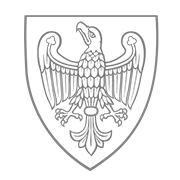 Urząd Marszałkowski Województwa Wielkopolskiego w Poznaniu
Plany gospodarki odpadami zawierają:

5) harmonogram, określenie wykonawców i sposobu finansowania oraz przewidywane koszty zadań wynikających z przyjętych kierunków działań, o których mowa w pkt 4;
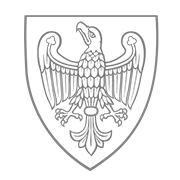 Urząd Marszałkowski Województwa Wielkopolskiego w Poznaniu
Plany gospodarki odpadami zawierają:

6a) ocenę, w jaki sposób plan wspiera realizację celów i przepisów dyrektywy Parlamentu Europejskiego i Rady 2008/98/WE z dnia 19 listopada 2008 r. w sprawie odpadów oraz uchylającej niektóre dyrektywy
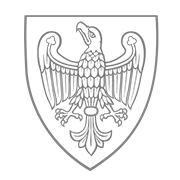 Urząd Marszałkowski Województwa Wielkopolskiego w Poznaniu
Plany gospodarki odpadami podlegają aktualizacji nie rzadziej niż co 6 lat.
Aktualizacja polega na zmianie planu gospodarki odpadami co najmniej w zakresie wskazanym w art. 35 ust 1, 3 i 4 i 35a ust. 1 i 2 oraz dla zapobiegania powstawania odpadów w zakresie wskazanym w art. 34a ust. 4 oraz art. 35 ust. 1a albo na uchwaleniu nowego planu gospodarki odpadami



Plany gospodarki odpadami mogą być zmieniane pomiędzy aktualizacjami  .
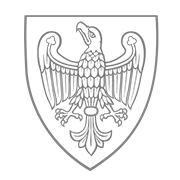 Urząd Marszałkowski Województwa Wielkopolskiego w Poznaniu
Przepisy art. 36 oraz 36a stosuje się do aktualizacji planów gospodarki odpadami, o której mowa w ust. 1, oraz odpowiednio do zmian planów gospodarki odpadami dokonywanych pomiędzy aktualizacjami tych planów. 


Sześcioletni okres obowiązywania planu gospodarki odpadami liczy się od dnia uchwalenia jego ostatniej aktualizacji, o której mowa w ust. 1.
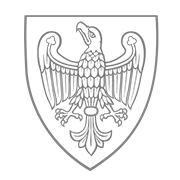 Urząd Marszałkowski Województwa Wielkopolskiego w Poznaniu
Sprawozdania z realizacji planów gospodarki odpadami zawierają:

informacje dotyczące realizacji postanowień tych planów, ocenę stanu gospodarki odpadami, ocenę stanu realizacji zadań oraz osiągnięcia celów;

2) 	informacje dotyczące realizacji postanowień programów zapobiegania powstawaniu odpadów, ocenę postępów wdrażania środków służących zapobieganiu powstawaniu odpadów, w tym ocenę osiągania wskaźników ilościowych i jakościowych służących monitorowaniu i ocenie wdrażania tych środków oraz realizacji celów dotyczących zapobiegania powstawaniu odpadów, w tym wskaźników dotyczących ilości wytwarzanych odpadów
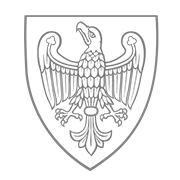 Urząd Marszałkowski Województwa Wielkopolskiego w Poznaniu
Art. 40.1. Minister właściwy do spraw klimatu określi, w drodze rozporządzenia, sposób i formę sporządzania wojewódzkiego planu gospodarki odpadami oraz wzór planu inwestycyjnego, kierując się potrzebą ujednolicenia sposobu przygotowywania wojewódzkich planów gospodarki odpadami wraz z planami inwestycyjnymi, a także przepisami prawa Unii Europejskiej.

2. Minister właściwy do spraw klimatu, może określić, w drodze rozporządzenia, szczegółowy zakres, sposób, formę oraz wzór sporządzania sprawozdania z realizacji wojewódzkiego planu gospodarki odpadami, kierując się potrzebą ujednolicenia sposobu przygotowywania sprawozdań z realizacji tych planów, a także przepisami prawa Unii Europejskiej
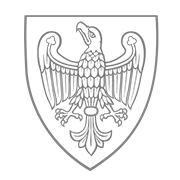 Urząd Marszałkowski Województwa Wielkopolskiego w Poznaniu
Art. 7. 1. Krajowy plan gospodarki odpadami oraz wojewódzkie plany gospodarki odpadami obowiązujące w dniu wejścia w życie niniejszej ustawy zachowują moc do dnia wejścia w życie aktualizacji tych planów.  

2. Krajowy program zapobiegania powstawaniu odpadów, o którym mowa w art. 34a ust. 2 ustawy zmienianej w art. 1, jest sporządzany po raz pierwszy jako załącznik do krajowego planu gospodarki odpadami w ramach pierwszej aktualizacji krajowego planu gospodarki odpadami dokonywanej po dniu wejścia w życie niniejszej ustawy. 

3. W terminie 18 miesięcy od dnia ogłoszenia aktualizacji krajowego planu gospodarki odpadami, o której mowa w ust. 2, sejmik województwa dokonuje aktualizacji albo zmiany wojewódzkiego planu gospodarki odpadami w celu dostosowania tego planu do przepisów ustawy zmienianej w art. 1 w brzmieniu nadanym niniejszą oraz do krajowego planu gospodarki odpadami.
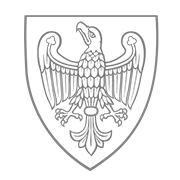 Urząd Marszałkowski Województwa Wielkopolskiego w Poznaniu
BEZ ZMIAN!!!

Art.  38b.  [Lista instalacji spełniających wymagania dla instalacji komunalnych oraz instalacji komunalnych planowanych do budowy, rozbudowy lub modernizacji]
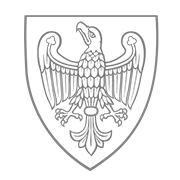 Urząd Marszałkowski Województwa Wielkopolskiego w Poznaniu
REGIONALIZACJA
? ? ?


USPRAWNIENIA

? ? ?
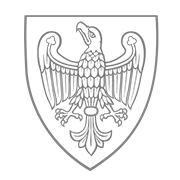 Urząd Marszałkowski Województwa Wielkopolskiego w Poznaniu
W razie pytań do Państwa dyspozycji pozostaje
MACIEJ KIEŁBUS
 
Tel.       	(+48 61) 866 26 28

Fax.     	(+48 61) 865 82 56

E-mail  	maciej.kielbus@ziemski.com.pl
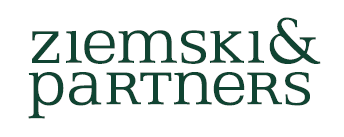